Overview of Current State of SRM Research 

Americas Conference on Solar Radiation Modification:  
Science, Governance and Implications for the Region
Steven Kendall, Ph.D., National Academies of Sciences, Engineering, and Medicine
Moderator
November 2022 update
[Speaker Notes: Please find training slides at the end of this template.]
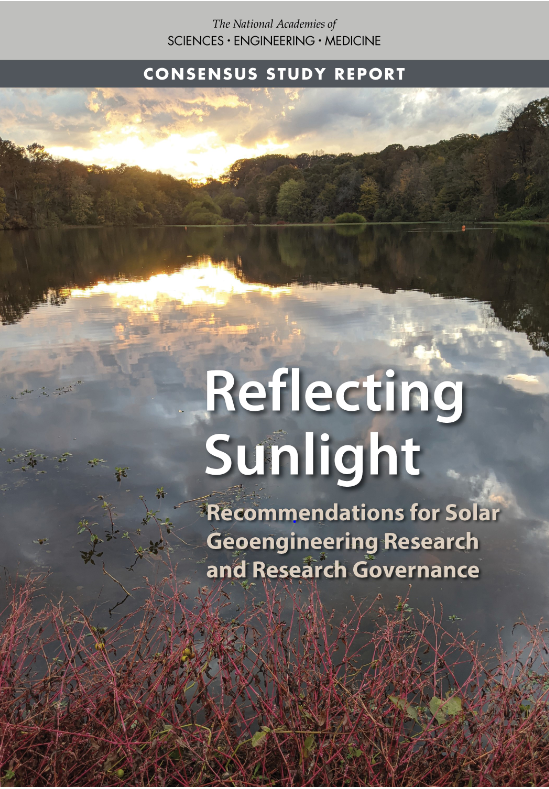 Reflecting Sunlight: Recommendations for Solar Geoengineering Research and Research Governance (March 2021)
2
Committee Members
Chris Field, Stanford University [Chair]William Cheung, University of British ColumbiaLisa Dilling, University of ColoradoPeter Frumhoff, Union of Concerned ScientistsHank Greely, Stanford Law SchoolMarion Hourdequin, Colorado CollegeJim Hurrell, Colorado State UniversityAndrew Light, George Mason University [until Jan. 2021]Albert Lin, University of California, Davis School of Law
Douglas MacMartin, Cornell University

Robert McHenry, Bright Silicon Technologies

Juan Moreno-Cruz, University of Waterloo

Kate Ricke, University of California, San Diego and Scripps Institution of Oceanography

Lynn Russell, Scripps Institution of Oceanography

Ambuj Sagar, Indian Institute of Technology, Delhi

Paul Wennberg, California Institute of Technology
3
The report makes recommendations regarding: 1. The development of a trans-disciplinary research agenda for solar geoengineering2. Governance mechanisms for solar geoengineering research
4
Report Conclusions
Given the urgent, growing risks of climate change, it is important to understand the feasibility, risks, and benefits of all possible response options.Solar geoengineering is a potential additional strategy for responding to climate change, but is not a substitute for reducing greenhouse gas emissions.
5
Report Conclusions, continued
Current scientific understanding is limited, fragmented 				- insufficient basis for informing decisions

Currently no coordinated or systematic governance		- some legal mechanisms used in other contexts could 			apply

Research needs to be transdisciplinary, international		- with integration across physical, social, humanities 				research
6
Critically, the report emphasizes the importance of international coordination and co-development of research with other countries, in line with its  governance recommendations.
7
A Concluding Thought
The ultimate goal is to find an appropriate balance and interplay among all of the strategies for responding to climate change, not to study solar geoengineering in isolation.
Reflecting Sunlight: Recommendations for Solar Geoengineering Research and Research Governance is available for download at www.nap.edu.
8